Ватикан
Самое маленькое государство в мире.
Учитель географии 
Рашевская М.Н. ГБОУ СОШ № 892 г. Москва
Географическое положение
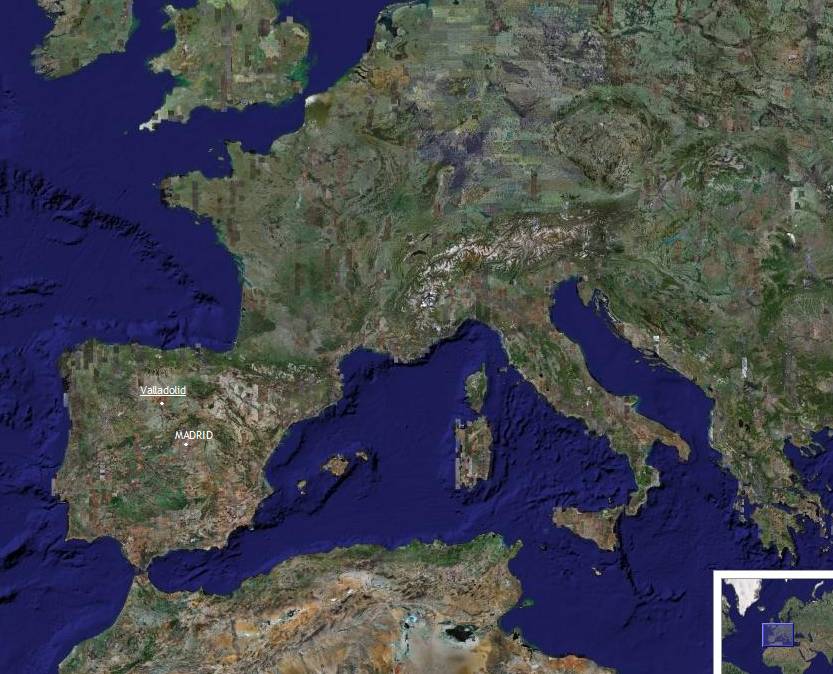 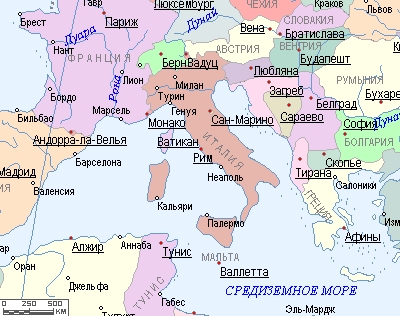 Миниатюрное государство Ватикан расположено в западной части столицы Италии - Рима, на холме Монте-Ватикана. Территория Ватикана, почти по всему периметру окруженная средневековыми стенами, включает культовый и дворцовый комплексы, сады, музеи, картинные галереи и административные здания. Формально итальянско-ватиканская граница проходит через площадь Св. Петра, но она никак не обозначена на местности. На принципах экстерриториальности Ватикану принадлежит ряд объектов и учреждений, расположенных вне его границ, в т.ч. базилика Сан-Джованни-ин-Латерано в Риме другие знаменитые церкви Рима, радиостанция в Санта-Мария-ди-Галерея, летняя резиденция папы в Кастель-Гандольфо. Такой же статус имеют учебные заведения: Папский григорианский университет "Григорианум" (основан в 1553 году), Университет папы Урбана (основан в 1627 году), Папский латеранский университет (основан в 1824 году), Папский университет св. Фомы Аквинского "Ангеликум" (основан в 1909 году) и Папский салезианский университет (основан в 1940 году). Кроме того, Ватикан имеет земельные владения в Италии и Испании.
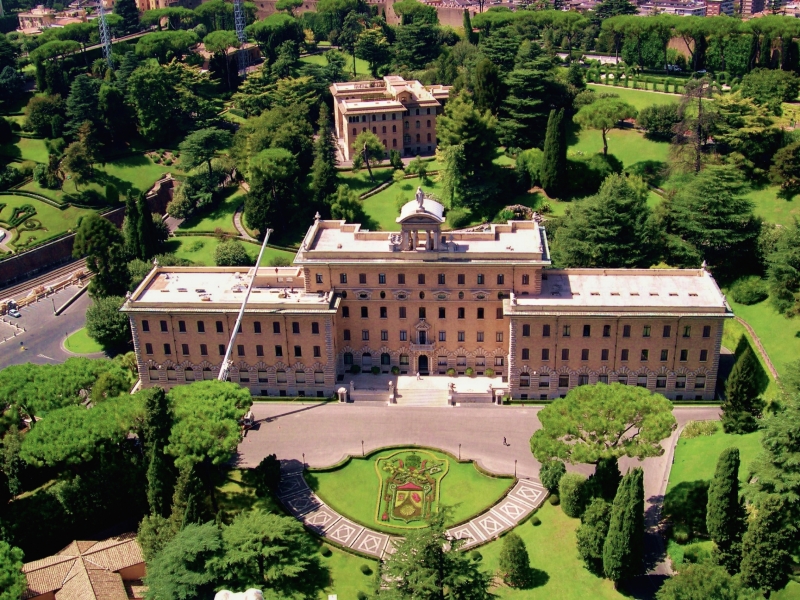 Свое название Ватикан получил от названия холма Mons Vaticanus, с латинского vaticinia - "место гаданий". Это церковное государство - самое маленькое в мире. В Ватикане нет постоянного населения. Расположенный в западной части Рима Ватикан является резиденцией папы римского, высших органов управления римско-католической церкви и служащих ватиканских учреждений. Ватиканское подданство имеют около тысячи человек. Ватикан не имеет никакой налоговой системы и импортирует все товары, предоставляя торговцам соответствующие разрешения. Все граждане Ватикана, высшие должностные лица римской курии, все духовные и светские сотрудники папской администрации, а также члены семей последних, имеют право покупать товары по более низким, чем в Риме, ценам.
Глава Ватикана – Папа Римский
Глава Ватикана - Папа Римский - избирается пожизненно тайным голосованием на коллегии кардиналов (конклаве), обладает верховной законодательной, исполнительной и судебной властью. Высший законодательный орган Ватикана - однопалатный Папский совет. 16 октября 1978 года на папский престол был избран поляк Кароль Войтыла - первый в истории папа-славянин и первый за 455 лет папа неитальянец (Иоанн Павел II). После его кончины в 2005 году на папский престол вступил кардинал Йозеф Ратцингер, принявший имя Бенедикт XVI.
Особенности жизненного устройства Ватикана
Транспортное движение на узких улочках Ватикана не значительно. Ватиканские номера имеют только автомобили самого папы, кардиналов, высших светских сановников римской курии, а также личный транспорт граждан Ватикана. Частные автомашины духовных и светских сотрудников ездят с римскими номерами.
Бюджет государства ежегодно пополняется за счет доходов от туризма, церковных пожертвований со всего мира, доходов от размещения капиталов в иностранных банках, земельной аренды и продажи почтовых марок. Дополнительные доходы приносит чеканска собственной монеты и памятных медалей. В Ватикане есть свой вокзал. Кроме того, Ватикан имеет собственную радиостанцию, а с 1929 года издает газету "L'Osservatore Romano". Ватиканская аптека знаменита тем, что в ней есть все лекарства, какие только изготавливаются в мире.
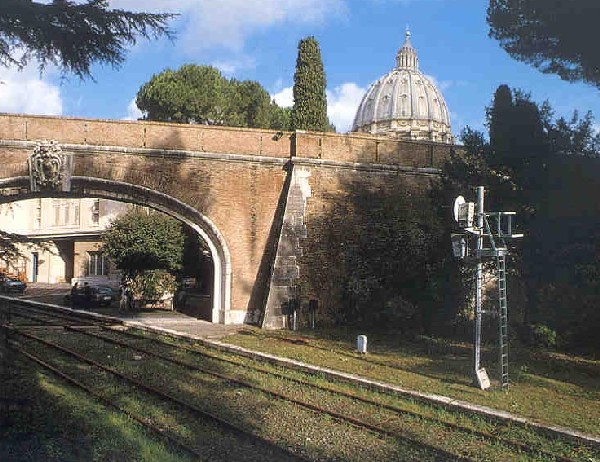 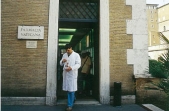 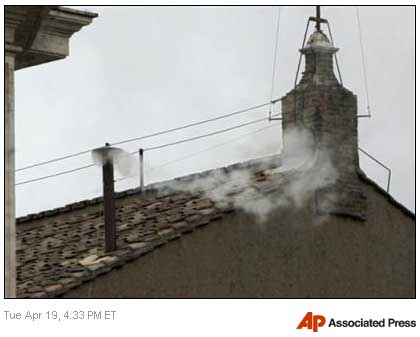 Белый дым
Сикстинская капелла обычно открыта для туристов и закрывается только в то время, когда в Ватикане идет процедура избрания нового папы римского коллегией кардиналов. По традиции, о результатах голосования извещает столб дыма от сжигаемых бюллетеней. Если решение не принято, то над капеллой вздымается черный дым, если же папа избран - белый. Цвет дыму придают особые вещества, добавляемые в жаровню.
Флора Ватикана
В стране преобладает субтропическая растительность. Здесь располагается большое количество чудесных садов, а также на территории произрастают кедры, сосны, кипарисы, самшит, пальмы, оливы, магнолии, плющ.
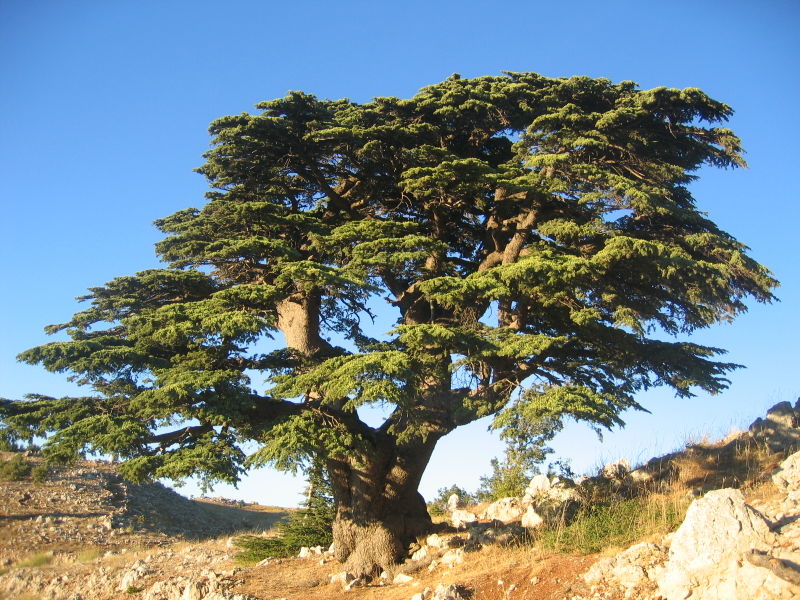 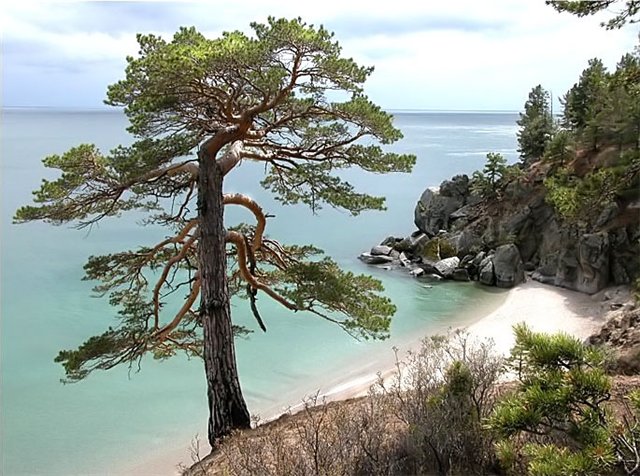 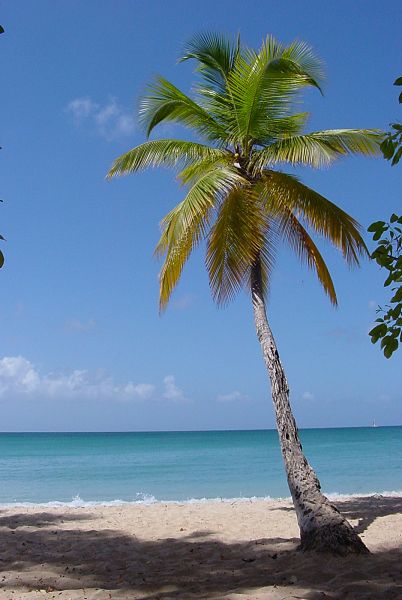 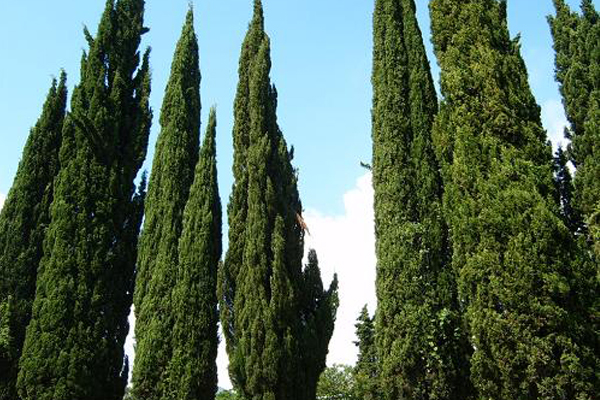 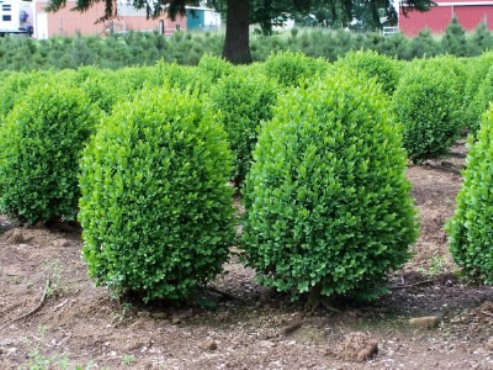 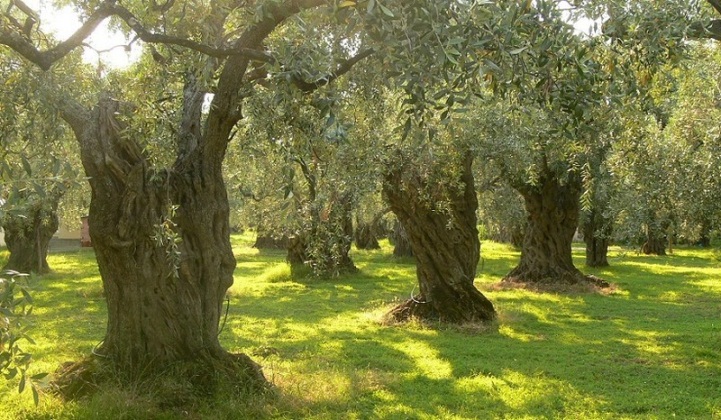 Фауна Ватикана
В стране распространены мелкие хищники, такие, как ласка, куница и грызуны, местами встречаются кабаны и волки. Среди пернатых водятся орлы, стервятники, куропатки, перепел. Много ядовитых змей и скорпионов, а также бабочек и жуков.
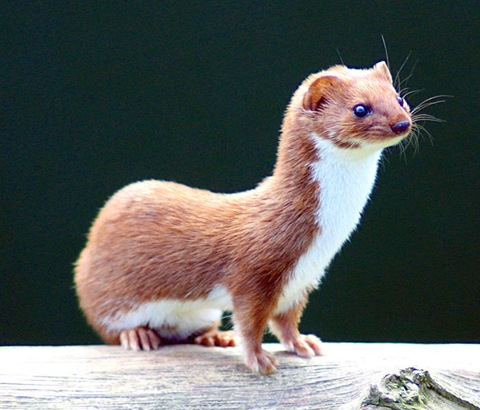 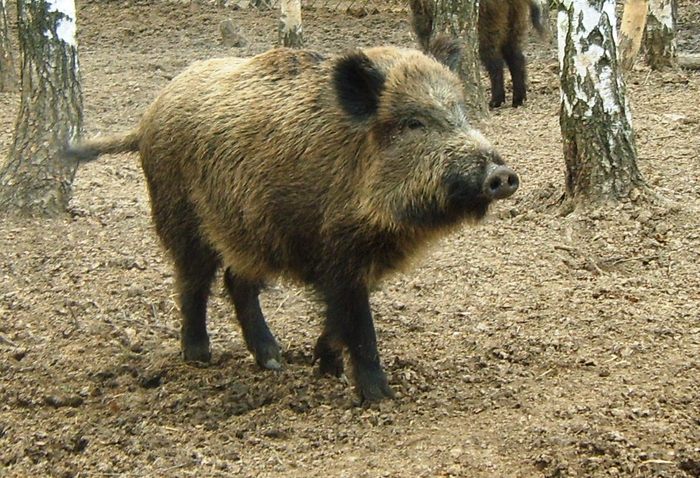 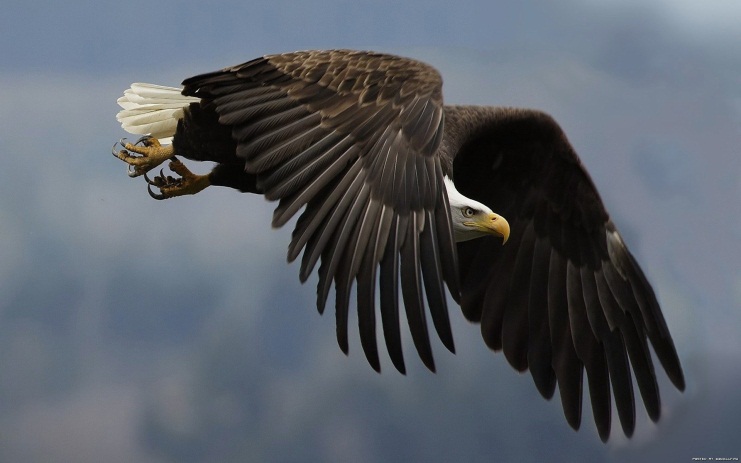 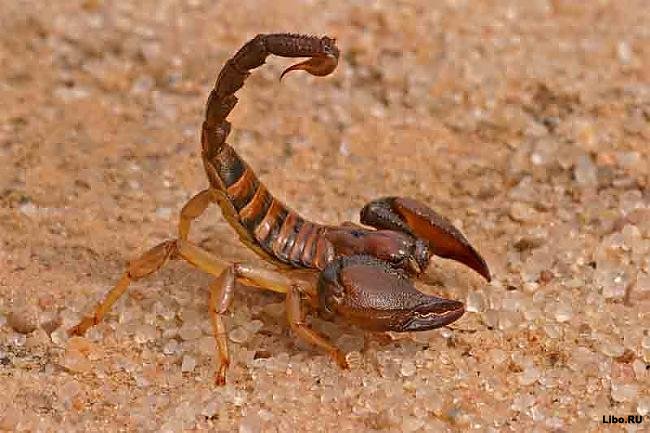 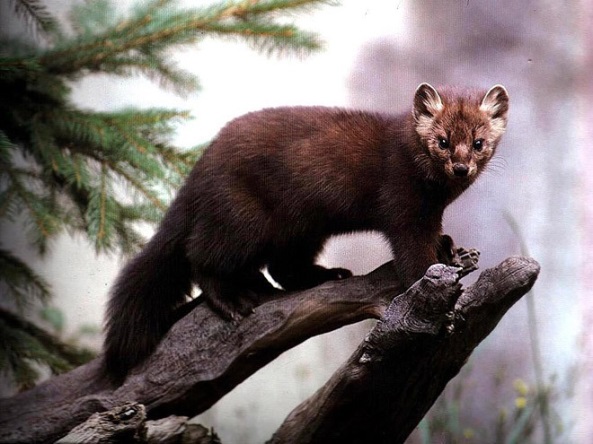 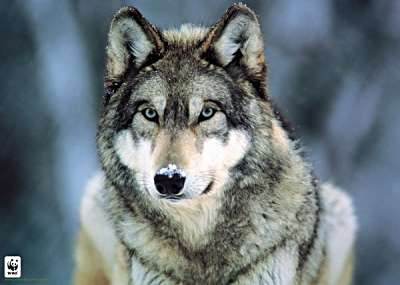 Спасибо за Внимание!